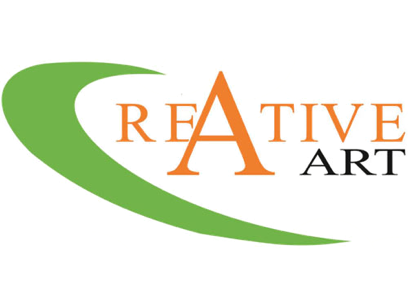 PHOTO FRAME COLLECTION
Viet Creative Art Co., Ltd
June 2021
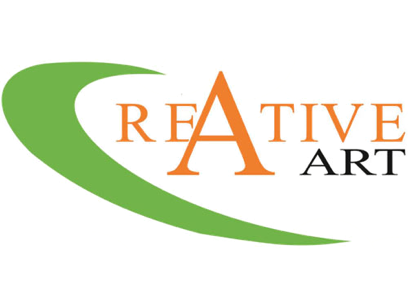 RATTAN PHOTO FRAME
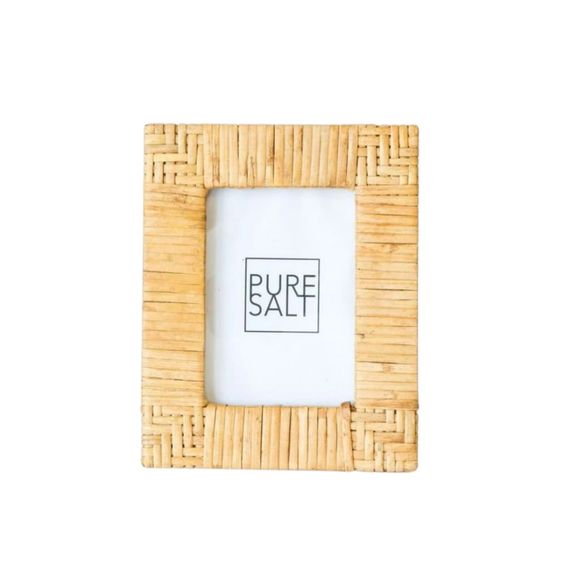 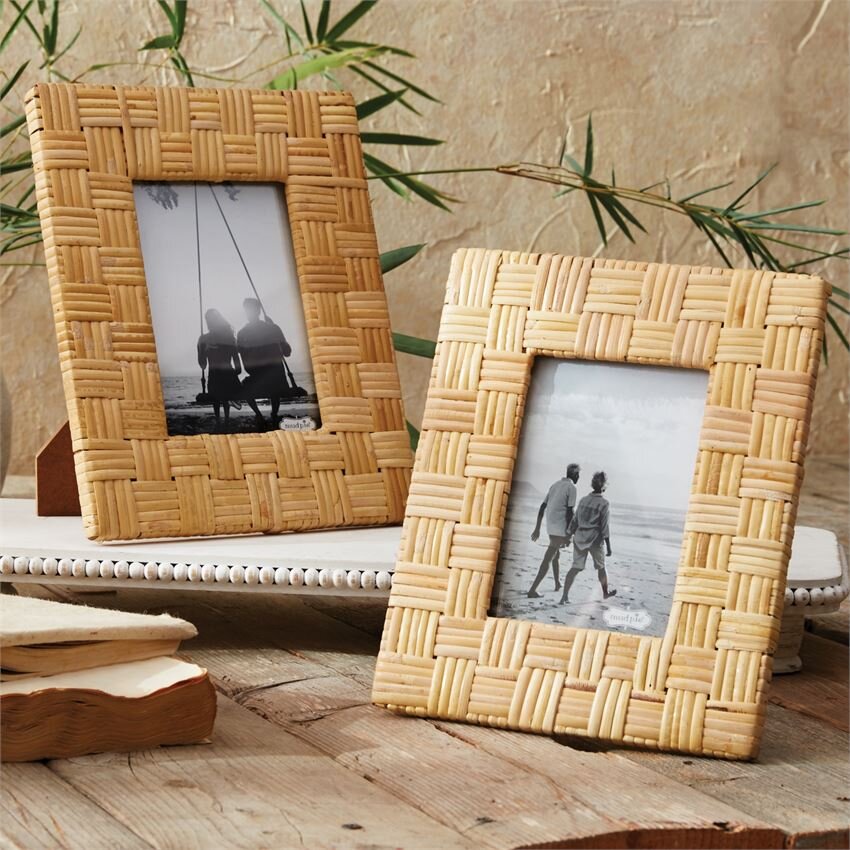 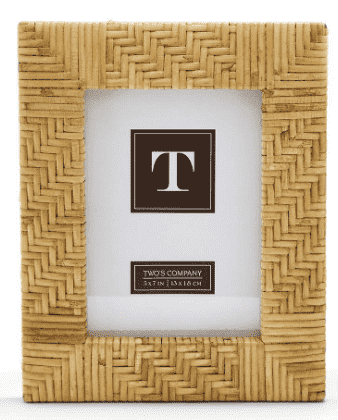 VC20RA721001
VC20RA721002
VC20RA721003
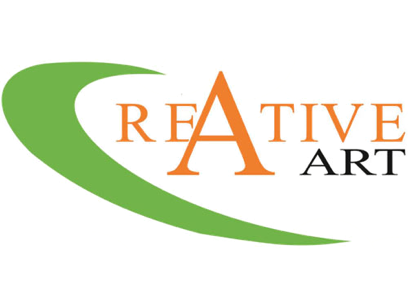 RATTAN PHOTO FRAME
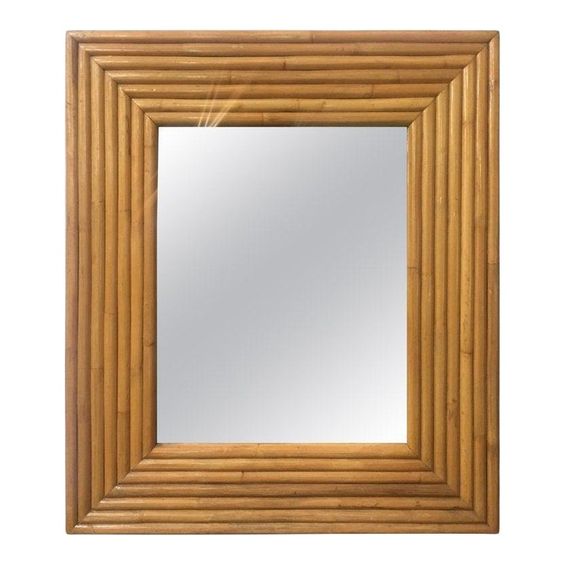 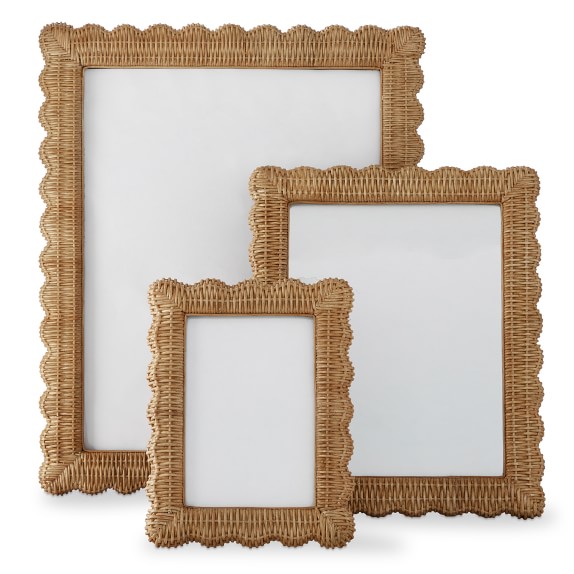 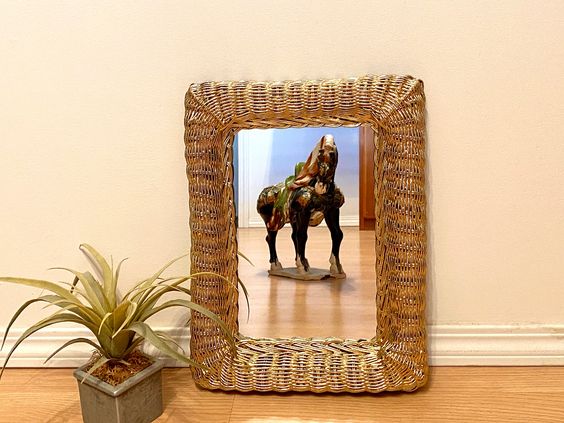 VC20RA121001
VC20RA121002
VC20RA621001
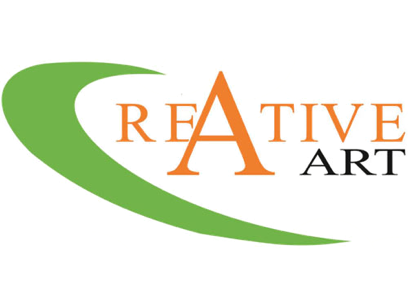 RATTAN PHOTO FRAME
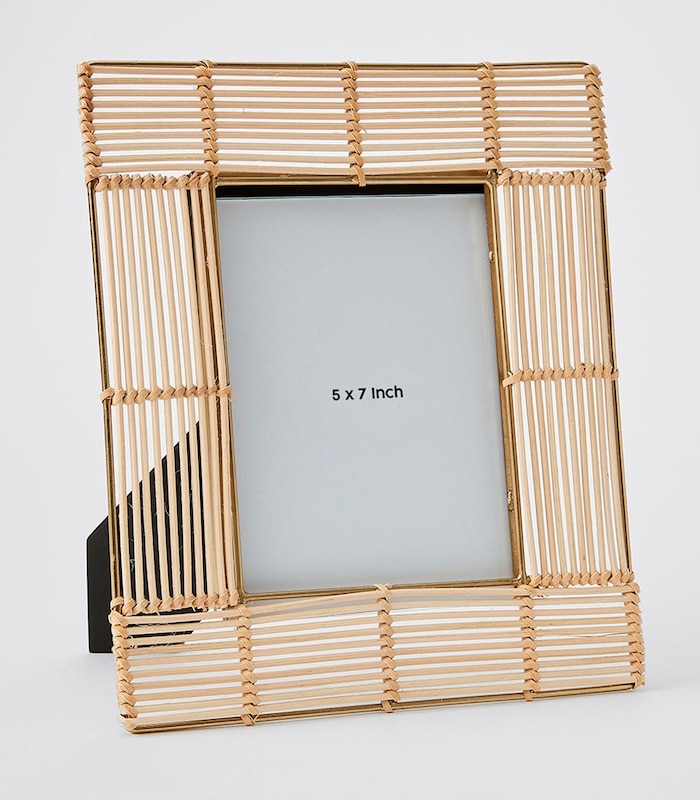 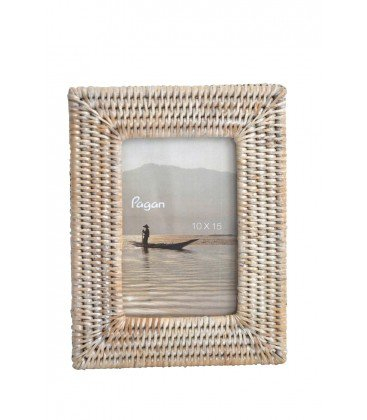 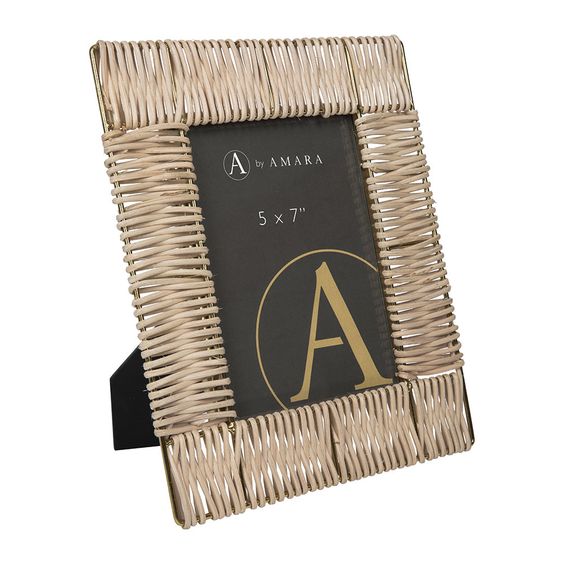 VC20RA721004
VC20RA721005
VC20RA421001
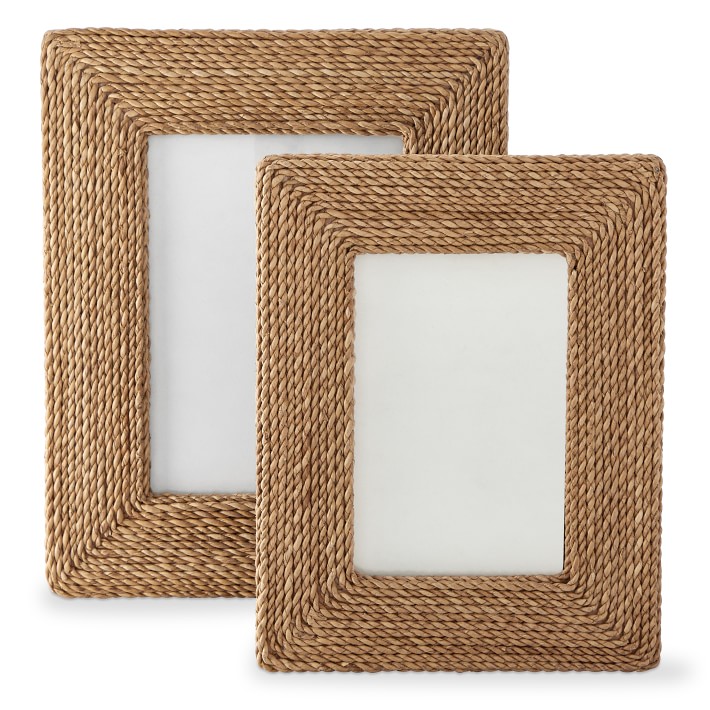 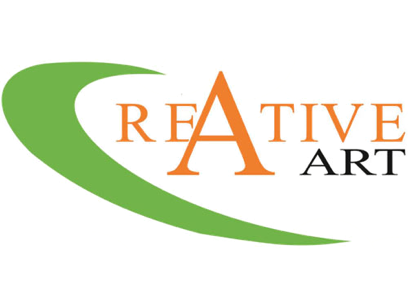 SEAGRASS PHOTO FRAME
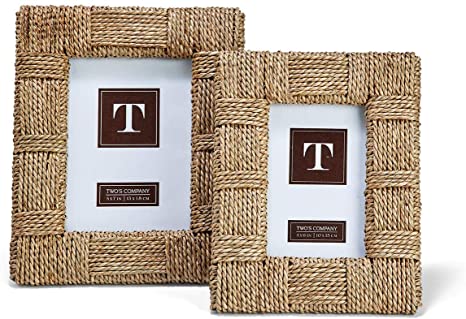 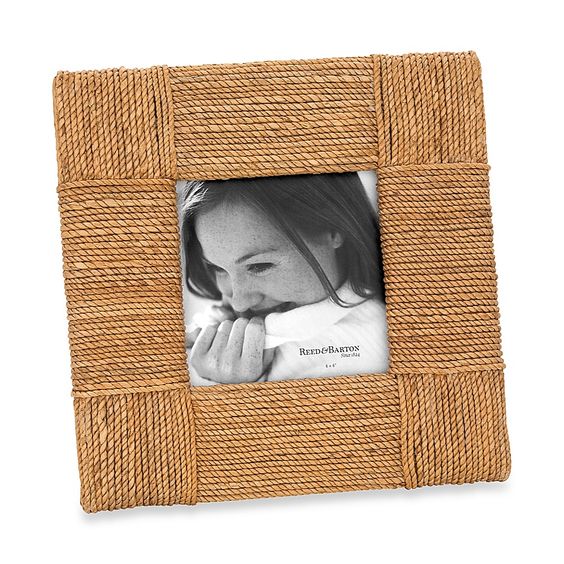 VC20SE121001
VC20SE121002
VC20SE121003
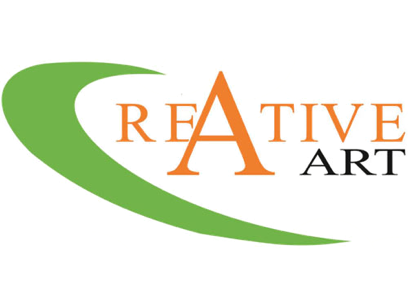 LACQUER PHOTO FRAME
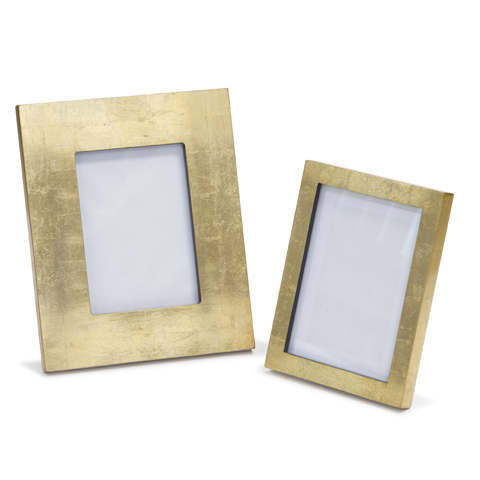 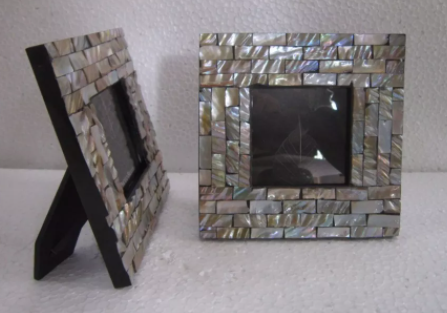 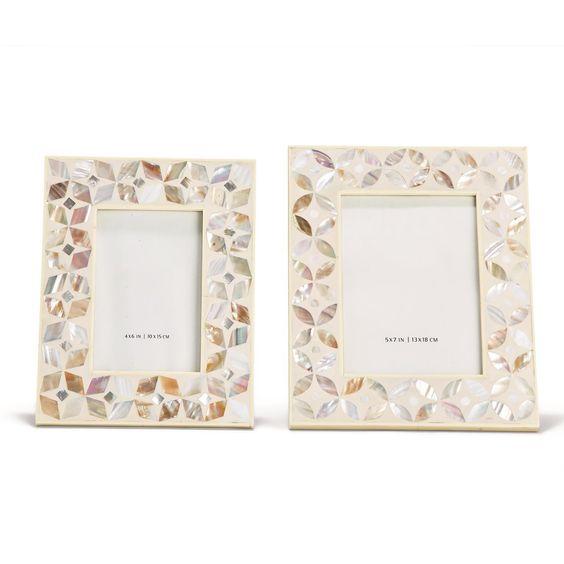 VC20LA121001
VC20LA321001
VC20LA321002
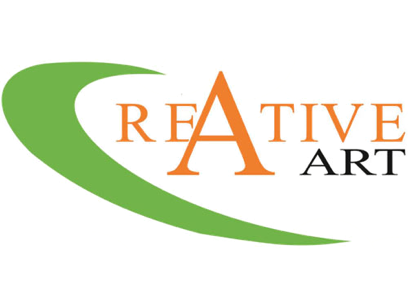 LACQUER PHOTO FRAME
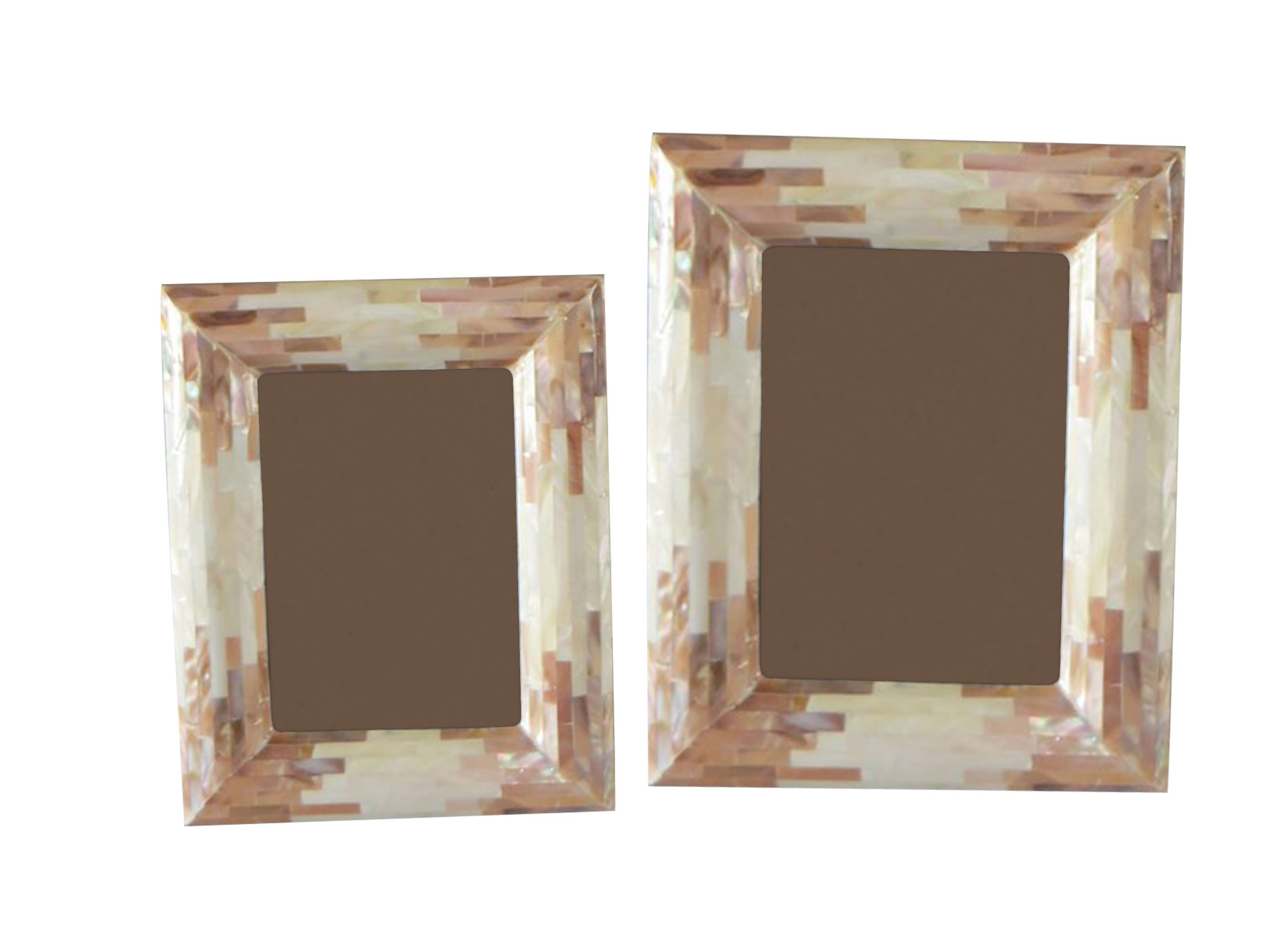 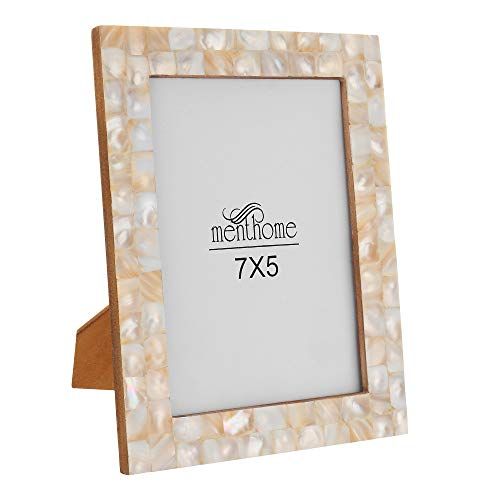 VC20LA321003
VC20LA321004
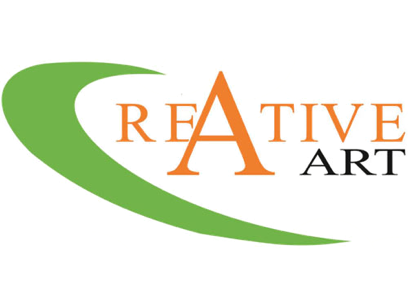 LACQUER PHOTO FRAME
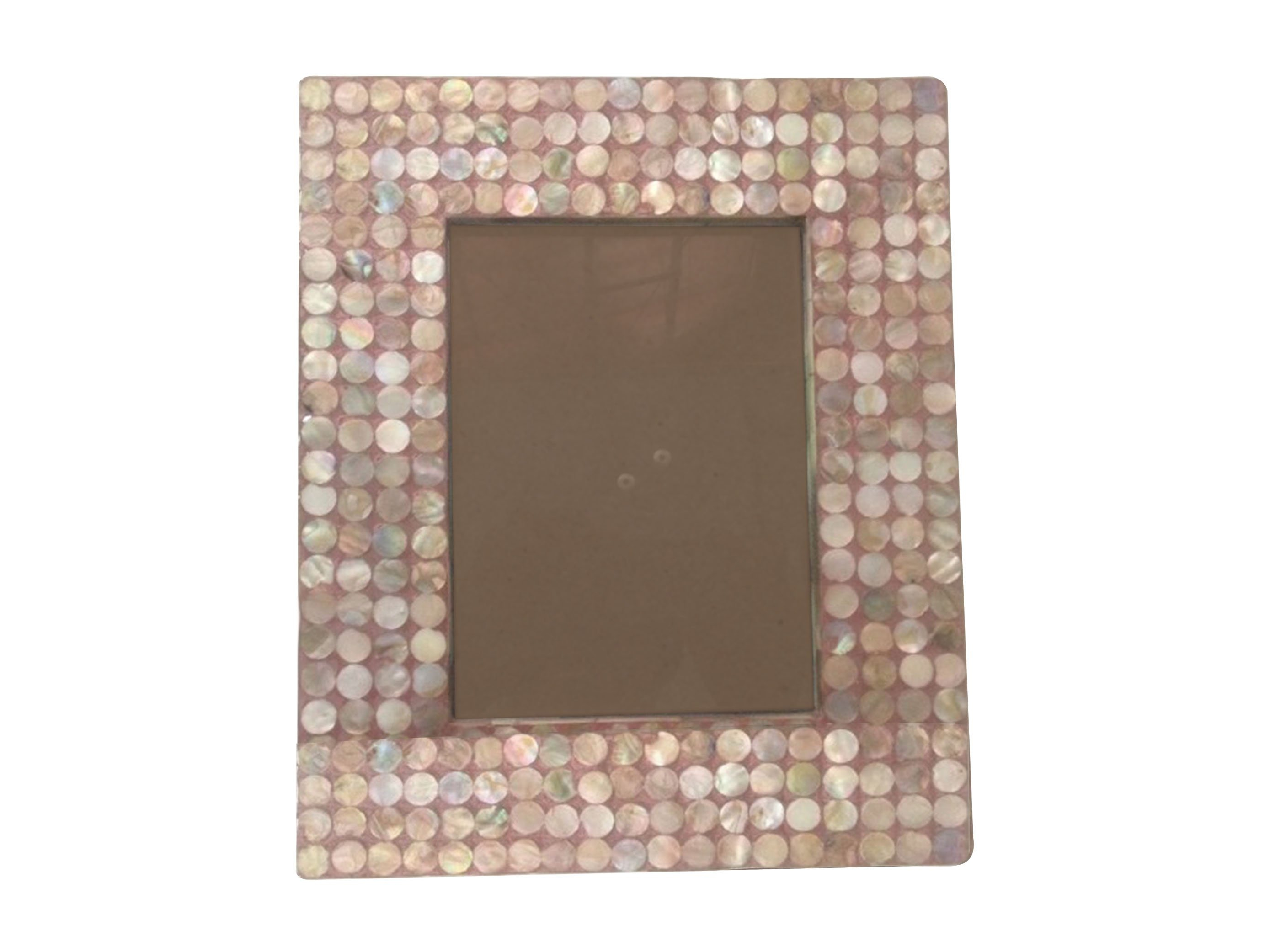 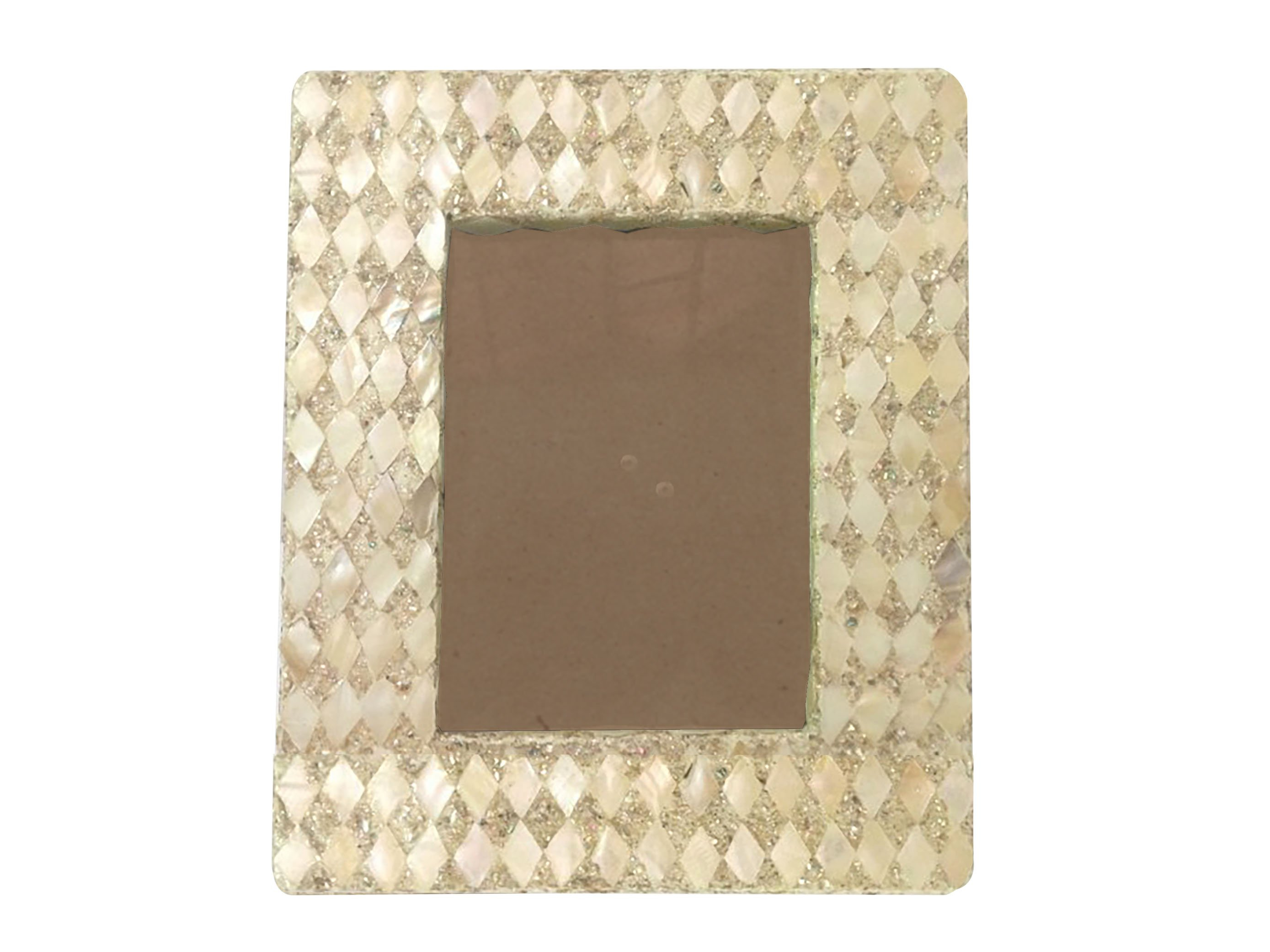 VC20LA321005
VC20LA321006
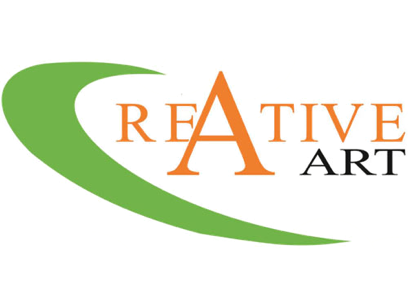 LACQUER PHOTO FRAME
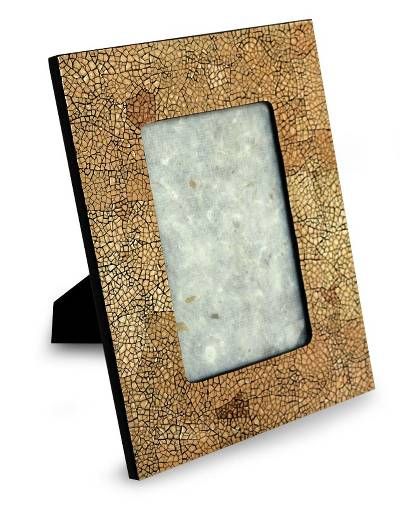 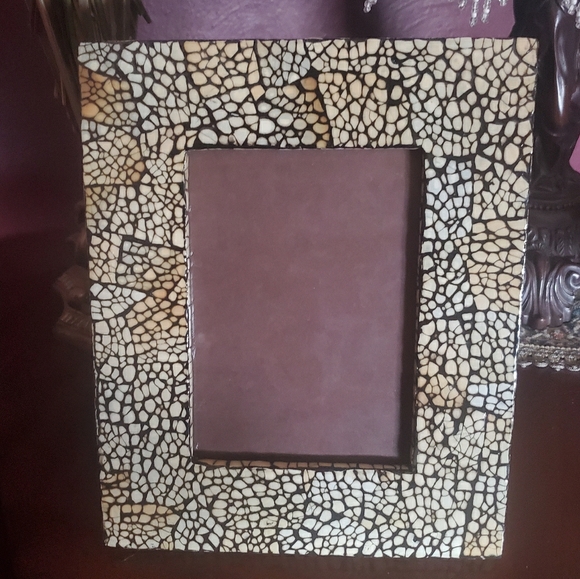 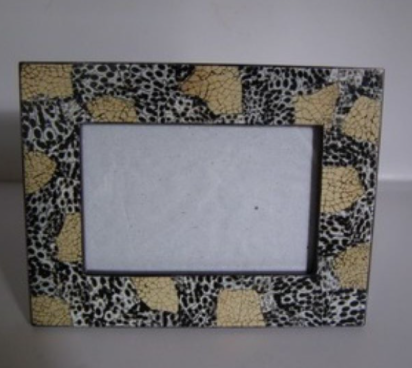 VC20LA221001
VC20LA221002
VC20LA221003
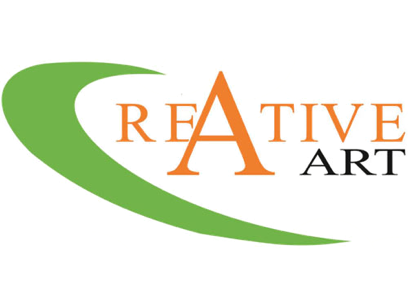 THANK YOU
Contact person: Linh Kim
Email: linh.kim@vietcreativecraft.com